Fall 2023 Orientation Slide Deck: Overview and Tips for Using this Orientation “Shell”
This orientation slide deck serves as a shell and a starting point for districts and BOCES to present relevant information and local protocols and processes for completing educator evaluations for the 2023-24 school year. 

It is not meant to be used “as-is”. 

Information specific to the local district/BOCES needs to be added, as well as a determination made regarding which slides to include for different audiences.
[Speaker Notes: Please reference the “Notes” section with the slides for additional suggestions for how you might customize the content on the slides, as well as what key points you might share.]
Fall 2023 Orientation Slide Deck: Overview and Tips for Using this Orientation “Shell”
Tips for Using this Slide Deck in your Orientation:
Use the completely white slides to add content and tailor your presentation to district/BOCES-specific processes and protocols for educator evaluation. For example:
Add your district/BOCES logo and branding                                         (placeholder included within slides)
Text in green font offers ideas for possible content to include on                                   that slide and needs to be removed prior to sharing with your staff

A tremendous amount of local flexibility exists within the evaluation system. A reminder (including a link) to examples is offered on pages where opportunities exist to tailor aspects of the evaluation process.
[Speaker Notes: The orange slides at the start of this slide deck should be hidden or deleted prior to using with your team.]
Fall 2023 Orientation Slide Deck: Overview and Tips for Using this Orientation “Shell”
Additional Tips for Using this Slide Deck in your Orientation:
Not all content will be relevant for all audiences. Slides may be hidden and/or deleted depending upon the audience, e.g., returning staff as distinct from staff new to your district/BOCES.
Slides with CDE branding address information about state statute and State Board rule, as well as the State Model Evaluation System (SMES). This information may be relevant and included or may already be widely known and therefore can be removed.
Additionally, some slides can be used as a handout only to provide reinforcement of content as needed (in lieu of inclusion in the slide deck).
Additional content suggestions, as well as relevant links to other resources, can be found within the “Notes” section on most slides.
Fall 2023 Orientation Slide Deck: Overview and Tips for Using this Orientation “Shell”
Tips for Local Model Evaluation Systems Using this Slide Deck in your Orientation:
Remove slides which directly reference the State Model Evaluation System (SMES). Many slides are still relevant for local model evaluation systems, including the Educator Effectiveness Overview section and the Local Flexibilities section. 
Additional content suggestions, as well as relevant links to other resources, can be found within the “Notes” section on most slides.
Fall 2023 Orientation Slide Deck: Overview and Tips for Using this Orientation “Shell”
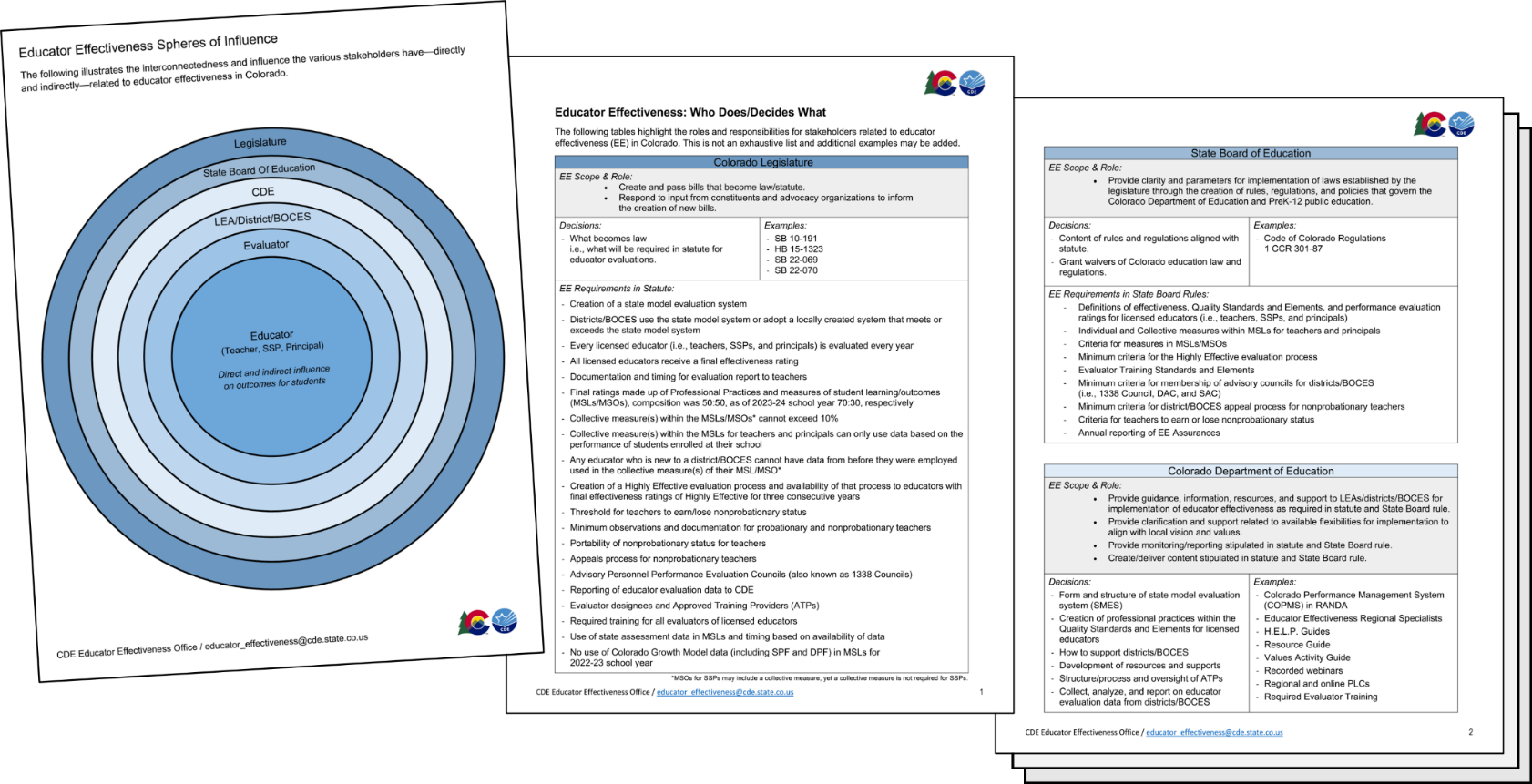 5
[Speaker Notes: This packet and information illustrates the interconnectedness and influence the various stakeholders have—directly and indirectly—related to educator effectiveness in Colorado. Specifically, this provides the delineation of the various roles and responsibilities for decision making when implementing educator evaluations in Colorado – from the state legislature that establishes the statutory requirements through to decisions made at the local level by school districts and BOCES for implementation. This packet also highlights the active roles evaluators and educators play in the evaluation process, along with the many flexibilities that are available to ensure evaluation processes and systems are reflective of local values and context.

Note – The images on the slide provide a preview of the PDF packet accessible via the link below – it is not necessarily intended to be read as is from the slide.

While it is included within the overview section, districts/BOCES are welcome to include/incorporate this content into their orientation slide deck and/or materials.

This content, including a downloadable PDF, is available online at: https://www.cde.state.co.us/educatoreffectiveness/spheres-of-influence]
Fall 2023 Orientation Slide Deck: Overview and Tips for Using this Orientation “Shell”
Please contact your EE Regional Specialist for additional support customizing this slide deck.
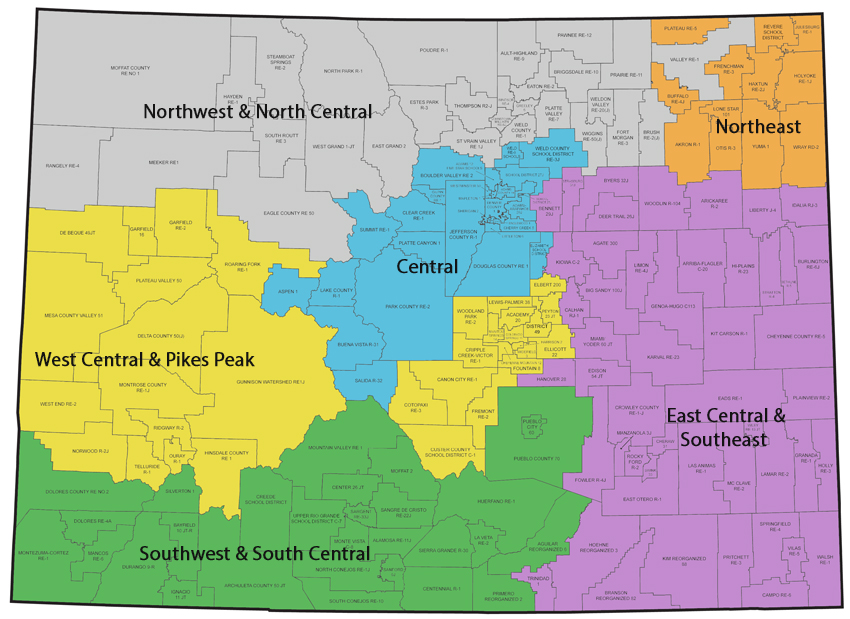 6
http://www.cde.state.co.us/educatoreffectiveness/ee-regions
[Speaker Notes: The Educator Effectiveness (EE) Office offers differentiated support to districts/BOCES through our team of Regional Specialists. The Regional Specialists can assist districts/BOCES as they support educator practice and build an integrated, systematic approach to educator evaluation – as a part of the state model system or a district’s unique evaluation system.The Educator Effectiveness Regional Specialists are available to meet with districts/BOCES to discuss local needs. Please use the chart above to help identify your Educator Effectiveness Regional Specialist. Feel free to contact your specialist with any questions you may have or support you may need!]
Create your own title slide with district/BOCES/School logo and branding
District/BOCES Logo
Annual Orientation for Educator Evaluation2023-2024 SCHOOL YEAR<<date(s)>>
7
[Speaker Notes: This orientation slide deck serves as a shell and a starting point for districts and BOCES to present the relevant information and protocol for completing educator evaluations. It is not meant to be used “as-is”. Information specific to the local district will need to be added and individual choices should be made for which slides to include for different audience groups.]
Educator Evaluation: The Purpose
The primary goal of educator effectiveness (EE) and educator evaluations is to provide meaningful feedback that supports educators to continually grow as professionals. 
The Great Teachers and Leaders Act (Senate Bill 10-191) and the Kindergarten through Twelfth Grade Licensed Personnel Performance Evaluations Act (Senate Bill 22-070) are the groundbreaking legislation that established the guiding statutory requirements for educator evaluations in Colorado.
8
[Speaker Notes: Additional information and resources can be found at:

SB10-191 Overview
https://www.cde.state.co.us/educatoreffectiveness/learn-more-sb-10-191   

SB22-070 Overview
https://www.cde.state.co.us/educatoreffectiveness/learn-more-sb-22-070]
Updates to Educator Evaluations
9
SB 22-070 Overview
Final Effectiveness Ratings
Evaluation Process for Highly Effective Educators
General Evaluation Process and System
Shift from              50:50 to 70:30

Refinements and updates to MSLs/MSOs
New rubrics
New required training for evaluators
Adjustment to reporting timing
Development of a Highly Effective evaluation process
10
[Speaker Notes: This is NOT an overhaul to educator evaluations in Colorado!
Senate Bill 22-070 provides updates and refinements only.

There are three main areas of focus within Senate Bill 22-070, listed here on the slide

Additional information for each area is provided in the subsequent slides, with more available on the Educator Effectiveness website: https://www.cde.state.co.us/educatoreffectiveness]
Educator Effectiveness Requirements
11
[Speaker Notes: The following content describes the what is required for educator evaluations in Colorado per state statute and State Board rules (1 CCR 301-87).

These requirements are applicable to all licensed educators (i.e., teachers, SSPs, and principals/APs), regardless if a district/BOCES is using the state model evaluation system or a locally created evaluation system.

Colorado Evaluation Systems
http://www.cde.state.co.us/educatoreffectiveness/colorado-evaluation-systems  

Educator Evaluation Requirements
http://www.cde.state.co.us/educatoreffectiveness/statutory-requirements  

Educator Effectiveness FAQs
https://www.cde.state.co.us/educatoreffectiveness/faqs]
Educator Evaluations and Statutory Requirements
A system to evaluate the effectiveness of licensed personnel and continually improve the quality of education and student outcomes.
Provide meaningful feedback for professional growth and continuous improvement.
Provide a basis for making decisions in the areas of hiring, compensation, promotion, assignment, professional development, earning and retaining non-probationary status, dismissal, and nonrenewal of contract.
12
[Speaker Notes: Key considerations to include when highlighting the points included on the slide:

Human judgment 
Data should inform decisions, but human judgment will always be a part of the process 
Processes and techniques are recommended to improve individual judgment and minimize errors and bias

Embodiment of continuous improvement by monitoring
Data from the rollout intended to capture what works and what doesn’t
Changes in practices and tools
Emerging research and best practices 

Providing credible and meaningful feedback with:
Actionable information
Opportunities for improvement
Idea that this is a process and not an event
Involves all stakeholders in a collaborative process
Families, teachers, specialized service professionals, administration, school board, etc.
Specialized service professionals involved throughout development process

Takes place within a larger, aligned and supportive system
All components of the system must focus on increasing the number of educators and students who are successful]
Educator Evaluations: The Basics
Every licensed educator receives an evaluation and                                       a final effectiveness rating (FER) every school year
Includes teachers, special services providers (SSPs), and principals/APs
The final effectiveness rating comes from:
70%  Professional Practices (scores for the Quality Standards, i.e., rubrics)
30%  Measures of Student Learning/Outcomes (MSLs/MSOs)
MSLs for teachers and principals/APs include                                                         individual and collective measures
Districts/BOCES can use the state model evaluation system or create their own local model evaluation system
Those using the state model system can use the Colorado Performance Management System (COPMS) in RANDA for free
13
[Speaker Notes: Additional information can be found at:

Educator Evaluations Requirements:
https://www.cde.state.co.us/educatoreffectiveness/statutory-requirements 

Educator Effectiveness FAQs (updated periodically)
https://www.cde.state.co.us/educatoreffectiveness/faqs]
Statutory Requirements
Final Effectiveness Ratings
Highly Effective
Effective
Partially Effective
Ineffective
Includes an appeals process
14
[Speaker Notes: An educator’s Final Effectiveness Rating in the state of Colorado is a combination of Professional Practices and Measures of Student Learning culminating into one of four ratings: Ineffective, Partially Effective, Effective and Highly Effective. . 
This is an annual rating for each licensed educator.

Statutory Requirements:
Requires an annual evaluation for all licensed personnel, i.e., teachers, special services providers (SSPs), and principals.
Requires statewide definitions and minimum standards for what it means to be an effective teacher, SSP, and principal.
Requires that the final effectiveness rating for all teachers, SSPs, and principals include 30% measures of student academic growth. (details provided on following slides)
Requires that an appeals process is in place for each district and BOCES.]
Statutory Requirements: Final Rating Shift to 70:30
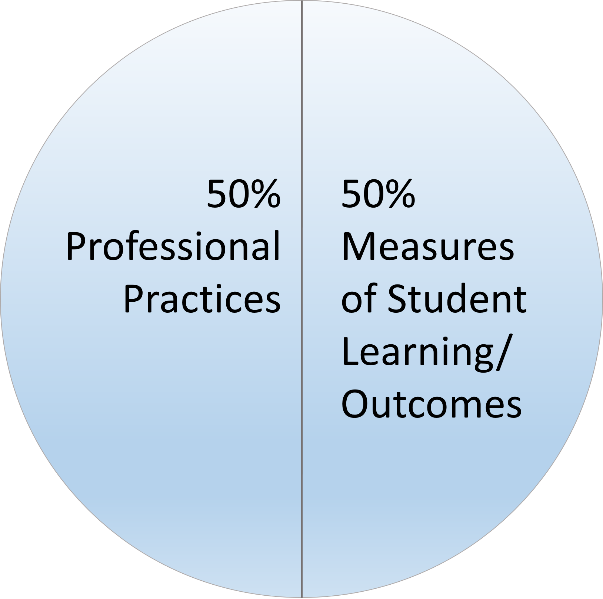 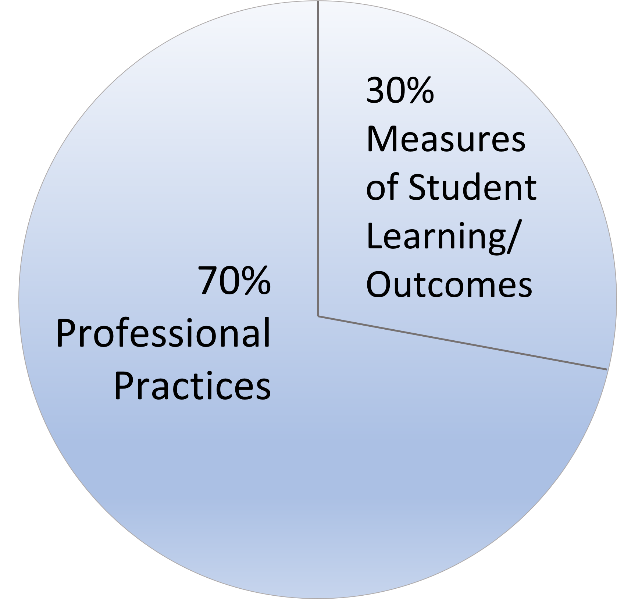 Beginning in the 2023-24 school year, 70% of the final effectiveness rating will be based on professional practices and 30% will be based on MSLs/MSOs C.R.S. 22-9-106 (1)(e)(II)
15
[Speaker Notes: Beginning in the 2023-24 school year, there is a shift in the composition of the Final Effectiveness Rating from 50% professional practices and 50% MSLs and MSOs to 70% professional practices and 30% MSLs and MSOs. This will place a greater emphasis on professional practices, or the rubrics.]
Professional Practice Requirements
Districts need to determine the weights for the                   Educator Quality Standards. 
Probationary Teachers are required to have at least two observations during the year and non-probationary  Teachers require at least one observation.
Methods for Evaluating Professional Practices.
In addition to observation, at least one of the following performance measures must be used when appropriate to the specific duties of the educator: (a) student perception measures (e.g., surveys) where appropriate and feasible, (b) peer feedback, (c) feedback from parents or guardians; or (d) review of lesson plans, student work samples or student support documentation.
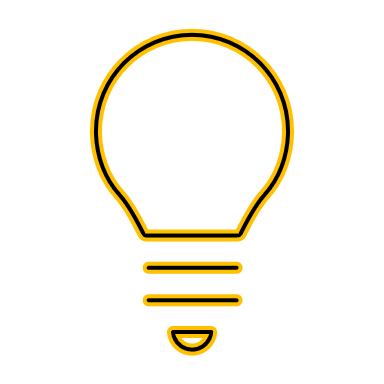 Local flexibility options!
16
[Speaker Notes: Districts may decide the weights for the Educator Quality Standards to align with district priorities. 

For example, if improving instruction strategies is the goal for your Unified Improvement Plan, consider weighting Quality Standard I for teachers and principals higher than the other quality standards.


LOCAL FLEXIBILITY for EDUCATION EVALUATION OPPORTUNITY!
Weighting Educator Quality Standards: http://www.cde.state.co.us/educatoreffectiveness/flex-weight  
Observations: http://www.cde.state.co.us/educatoreffectiveness/flex-observations]
Overview of Refinements to MSLs/MSOs
Measures of Student Learning/Outcomes (MSLs/MSOs) = 30% of the total final effectiveness rating
Collective measure(s) for teachers and principals:
cannot exceed 10% of the total final rating
can only use data based on the performance of students enrolled at their school
Educators new to the school/district/BOCES cannot have data from previous school year(s) applied to their measures
17
[Speaker Notes: These are the refinements to the MSL/MSO requirements per Senate Bill 22-070 beginning in the 2023-24 school year.

Please note that the collective measure can be less than 10% - it cannot exceed 10%.

Given the new requirement that data must be based on performance of students at the educator’s school, district performance framework (DPF) data is no longer available for use in MSLs/MSOs.

MSLs/MSOs must not include data from prior to the date of an educator’s employment with the district/BOCES.]
Key Points about MSLs/MSOs
Measures of Student Learning/Outcomes (MSLs/MSOs) goals and measures are ideally relevant, rigorous, and attainable. 
MSLs/MSOs are based on student outputs.
MSLs/MSOs offer an opportunity for educators and evaluators to work together to set these measures/outcomes.
18
[Speaker Notes: Measures of Student Learning Guidance:
http://www.cde.state.co.us/educatoreffectiveness/studentgrowthguide


LOCAL FLEXIBILITY for EDUCATION EVALUATION OPPORTUNITY!
Measures of Student Learning: http://www.cde.state.co.us/educatoreffectiveness/flex-mslos  
Connecting the PGP and MSL/Os: http://www.cde.state.co.us/educatoreffectiveness/flex-pgp-mslo]
Measures of Student Learning (MSL) Teacher Requirements
A measure of individually-attributed growth C.C.R.5.1(D)(7)(a)
A measure of collectively-attributed growth C.C.R.5.1(D)(7)(b)
Collective measure cannot exceed 10% of the total                                                   final effectiveness rating
Collective measure can only use data based on the performance of students enrolled at their school
Educators new to the school/district/BOCES cannot have                 data from prior to employment used in their MSL
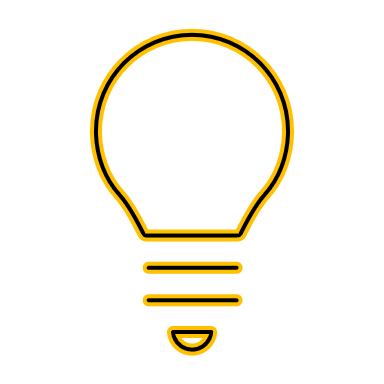 Local flexibility options!
19
[Speaker Notes: For the 2023-24 school year, per SB22-070 districts/BOCES cannot use the district performance framework (DPF) as a part of the Measure of Student Learning/Outcome (MSL/MSO) portion of a licensed personnel’s evaluation. 

Per state statute, districts may use school performance data (i.e., SPF) in collective measures for teachers, provided the data was not created prior to the date on which the teacher commenced employment and that the collective measure does not exceed 10 percent. 

PLEASE NOTE:
State assessment results are no longer required in teachers’ MSLs. 
School Districts and BOCES may use state assessment results when available.



LOCAL FLEXIBILITY for EDUCATION EVALUATION OPPORTUNITY!
http://www.cde.state.co.us/educatoreffectiveness/flex-mslos]
Individual and Collective Measures
Individually-attributed growth measure:
Student results on a measure are attributed to one licensed educator.
Collectively-attributed growth measure:
Student results on a measure are attributed to two or more licensed educators.
20
[Speaker Notes: A measure of individually-attributed growth. This means that student results on a measure are attributed to one licensed educator. How do educators including SSPs, Principals and teachers know their students are learning? 
						
A measure of collectively-attributed growth. This means that student results on a measure are attributed to more than one licensed person. This could mean two educators, a team, a PLC, a content team, a school, all the way up to a district. As you think about a collective measure consider this an opportunity to ensure a focus on a district or school initiative. For example, if the effective implementation of PLCs across all schools is a district priority and/or initiative, the collective measure may be a school expectation to have one of their measures  be around the effectiveness of their PLCs measured by the focus established within the PLCs related to student growth and achievement.  

Districts and BOCES using the Colorado Performance Management System (COPMS) in RANDA will see updates to the MSL/MSO portion of the system for the 2023-24 school year, specifically:

Weights will be calculated to total 30% - the allotted percentage for the MSL/MSO portion of the final effectiveness rating.

There will be an option to use pre-set template forms when creating MSL/MSO templates for educators within the system, although there will still be the option to create their own templates.

The pre-set templates will be as follows:
 - Option 1: 20% individual / 10% collective
 - Option 2: 25% individual / 5% collective
 - Option 3: 10% individual / 10% individual / 10% collective]
Measures of Student Learning (MSL)Principal Requirements
Data included in the school performance framework is used to evaluate Principal performance. C.C.R. 5.1(D)(3)(a)
School Districts and BOCES may choose to weight specific components of the school performance framework differently than they are weighted in the school performance framework, depending on the Principal’s responsibilities and the performance needs of the school, so long as student longitudinal growth carries the greatest weight. 
Selected measures are consistent with the MSLs used for the evaluation of Teachers in each principal’s school.                                 C.C.R. 5.1(D)(3)(b)
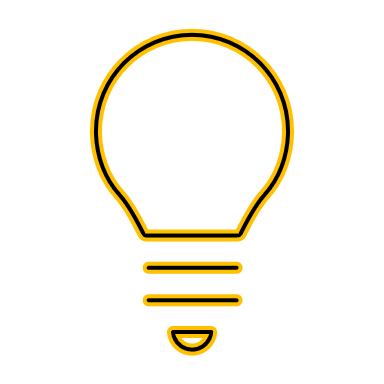 Local flexibility options!
21
[Speaker Notes: The use of Colorado Growth Model data is required in MSLs for principals only, per state statute. 

For the 2023-24 school year, per SB22-070 districts/BOCES cannot use the district performance framework (DPF), in the Measure of Student Learning/Outcome (MSL/MSO) of a licensed personnel’s evaluation.


LOCAL FLEXIBILITY for EDUCATION EVALUATION OPPORTUNITY!
http://www.cde.state.co.us/educatoreffectiveness/flex-mslos]
Measures of Student Learning (MSL) Principal Requirements
Measures must reflect growth of students in all subject areas and grades, not only those in subjects and grades that are tested using statewide summative assessments. C.C.R. 5.1(D)(3)(d)
Principal MSLs must reflect the broader responsibility a principal has for ensuring the overall outcomes of students in their building. 
Measures must be reflective of the grade levels the principal oversees, i.e., early childhood to grade 3; grades 4 to 8; and grades 9 to 12. C.C.R. 5.1(D)(3)(h)(i)(j)
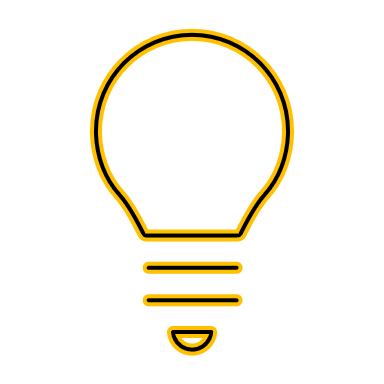 Local flexibility options!
22
[Speaker Notes: LOCAL FLEXIBILITY for EDUCATION EVALUATION OPPORTUNITY!
http://www.cde.state.co.us/educatoreffectiveness/flex-mslos]
Measures of Student Outcomes (MSO) Special Services Providers Requirements
A minimum of two (2) measures aligned with the role and duties of the SSP.
All nine (9) licensure categories of SSPs employed by the school district or BOCES must include measures in their MSO. C.C.R. 5.1(D)(11)(b)
Data used in evaluating SSPs must be collected from the sites, or a representative sample of the sites, at which the SSP provides services. C.C.R. 5.1(D)(11)(d)
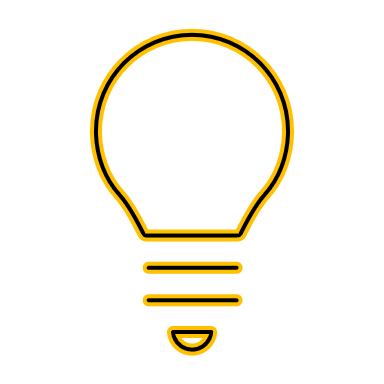 Local flexibility options!
23
[Speaker Notes: Remember that 30% of a licensed SSP’s final effectiveness rating (FER) must come from Measures of Student Outcomes (MSOs).

There are NO UPDATES to the requirements of the Measures of Student Outcomes for SSPs.
Minimum of two (2) measures aligned to the specific role and duties of the individual SSP.
Data used in evaluating SSPs shall be collected from the site(s), or a representative sample of the sites, at which the SSP provides services.

NOTE: While collective measures are not required for SSPs, a collective measure can be used for one of their measures. If a collective measure is used in an SSP’s MSO it must comply with the requirements set forth for teachers and principals, i.e., it may not exceed 10%.


LOCAL FLEXIBILITY for EDUCATION EVALUATION OPPORTUNITY!
http://www.cde.state.co.us/educatoreffectiveness/flex-mslos]
Statutory Requirement: Appeals Process
Each district must have a process for a non-probationary educator to appeal a SECOND consecutive rating of Ineffective or Partially Effective.

CDE has created a guidance document to support districts in developing their local appeals’ processes. (example on next slide)
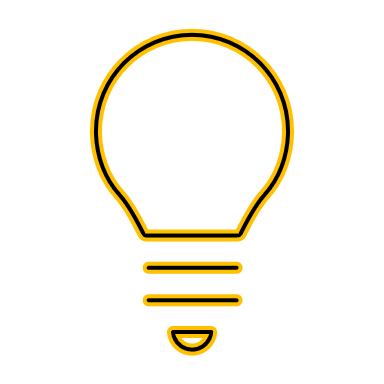 Local flexibility options!
24
[Speaker Notes: State law requires that each school district provide an appeal process to allow teachers who receive a second consecutive rating of ineffective or partially effective to appeal that rating. The intent of the appeal process is to determine a final evaluation rating and identify whether or not a teacher retains non-probationary status. 

Decisions about a teacher’s employment status are separate from decisions about final evaluation ratings and probationary or non-probationary status.

State Model Appeals Process Guidance: http://www.cde.state.co.us/educatoreffectiveness/model_appeals_process_guidance  

LOCAL FLEXIBILITY for EDUCATION EVALUATION OPPORTUNITY!
http://www.cde.state.co.us/educatoreffectiveness/flex-appeals]
Statutory Requirement:Appeals Process – Sample Timeline
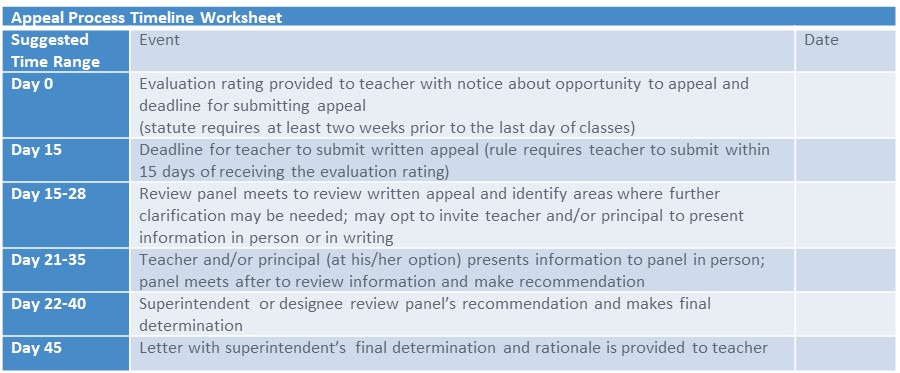 25
[Speaker Notes: State law requires that each school district provide an appeal process to allow nonprobationary teachers who receive a second consecutive rating of ineffective or partially effective to appeal that rating. The intent of the appeal process is to determine a final evaluation rating and identify whether or not a teacher retains nonprobationary status. 

A probationary teacher who does not agree with their rating must inform the evaluator and try to come to an agreement. 

Decisions about a teacher’s employment status are separate from decisions about final evaluation ratings and probationary or nonprobationary status.

This table is a sample timeline for districts and BOCES to consider in developing their appeal processes.

State Model Appeals Process Guidance: http://www.cde.state.co.us/educatoreffectiveness/model_appeals_process_guidance 

LOCAL FLEXIBILITY for EDUCATION EVALUATION OPPORTUNITY!
http://www.cde.state.co.us/educatoreffectiveness/flex-appeals]
District Logo
District Level Guidance: Appeals Process
Provide an overview of information specific to your district and district-level decisions related to the appeals process for educator evaluations including, at minimum, what is required. 
-You may choose to delete the prior two slides completely, as appropriate, and address your own process which may be far more comprehensive than the mandated minimum.
In our district, the appeal process includes:
26
[Speaker Notes: State Model Appeals Process Guidance: http://www.cde.state.co.us/educatoreffectiveness/model_appeals_process_guidance 

LOCAL FLEXIBILITY for EDUCATION EVALUATION OPPORTUNITY!
http://www.cde.state.co.us/educatoreffectiveness/flex-appeals]
Additional Statutory Requirements
Districts and BOCES must have an Advisory Personnel Performance Evaluation Council (1338 Council)
This council consults and advises the local school board as to the fairness, effectiveness, credibility, and professional quality of local evaluation systems, processes and procedures.
Districts and BOCES determine how licensed personnel in unique roles will be evaluated
This may include educators in dual roles, teachers on special assignment, instructional coaches and deans.
All educators must be given a written evaluation report upon the completion of an evaluation
Evaluation reports must be available no later than two weeks                      before the end of the school year.
27
New Required Evaluator Training
Required training for all evaluators of licensed personnel,                        i.e., evaluators for teachers, SSPs, and principals/APs
Training does not have to be completed prior to the start of the 2023-24 school year
Beginning August 1, 2024, all new/renewed licenses will require training completion and license designation
The training offered by CDE, E-Train, will include two parts: Part I (asynchronous) and Part II (in-person) 
Part II (in-person) will be offered regionally, not solely in the Denver/Front Range region
28
[Speaker Notes: Districts/BOCES will have the opportunity to create and provide their own training aligned to the new training standards in State Board rule C.C.R.5.3 (H)(2). Additional information regarding the application and review process for districts/BOCES interested in providing this new required training will be available summer 2023.
All training programs must meet or exceed the evaluator training standards and elements in State Board rule.

As of now, Part I (asynchronous) of the CDE training, E-Train, will be available beginning late summer 2023, and Part II (in person) sessions will begin in Autumn 2023, registration for those sessions will be available once the Part I portion is launched and will have multiple offerings throughout the 2023-24 school year at various locations across the state.

Additional talking points as needed:
This is applicable to all evaluators of licensed personnel. That is all evaluators of teachers, SSPs, and principals/APs
Connected to licensure – once completed, an E-Train designation will be added to the evaluator’s license
The one-time training will be provided by CDE or an authorized trainer at no cost to participants
CDE E-Train:
Combination of asynchronous/virtual and face to face 
4 1-hour modules for asynchronous portion, possible optional 5th module specific to COPMS and leveraging the tools in the system for effective observations and planning/prep for providing meaningful feedback
In person session will be 1, full day training offered throughout the state
Not required to complete training prior to start of 2023-24SY]
Highly Effective Evaluation Process
Districts/BOCES will decide IF to offer
For those that offer the Highly Effective evaluation process, they must create implementation guidance
Decision must be made, and educators notified at the beginning of the school year

Requirement of annual evaluations remains in place
29
[Speaker Notes: Beginning in the 2023-24 school year, districts and BOCES will be able to offer a Highly Effective educator process. This process is for licensed personnel who have earned a Highly Effective final effectiveness rating for three consecutive years. Therefore, starting in the 2023-24 school year, educators who earned a rating of Highly Effective for the school years 2020-2021, 2021-2022, and 2022-2023 would be eligible for this process.

Note that it is not required for districts and BOCES to offer a highly effective evaluation process, although by the fall of the 2023-24 school year they must have determined whether or not it will be offered that year. Districts and BOCES are able to begin offering a highly effective evaluation process in later school years as well. 

For districts and BOCES who do decide to offer a highly effective evaluation process, they must create implementation guidance and educators must be notified of their status at the beginning of the school year.]
Highly Effective Evaluation Process
Available for licensed personnel who have earned a    final rating of Highly Effective for three consecutive years
Therefore, starting next year educators who earned a rating of Highly Effective for the school years 2020-21, 2021-22, and 2022-23
Districts/BOCES determine how to align this process with existing evaluation processes and local values
CDE will provide guidance and parameters
Process will be supported in the Colorado Performance Management System (COPMS) in RANDA
30
[Speaker Notes: Note that for the highly effective evaluation process, the requirement of annual evaluations remains in place. 

A webpage providing an overview and additional context can be found at www.cde.state.co.us/educatoreffectiveness/highly-effective-evaluation-process-overview .

Further, and to aide districts and BOCES in determining how to align the process with existing evaluation processes and local values, CDE will provide guidance and parameters for the process. The Values Activity Guide has also been updated to include questions specifically related to the highly effective evaluation process. The Values Activity Guide can be found on the Downloadable Resources and Related Links webpage of the CDE Educator Effectiveness website and via the following link: https://www.cde.state.co.us/educatoreffectiveness/values-activity 

Note that the process will also be supported in COPMS.]
District Logo
District Level Guidance
IF applicable, i.e., your district is offering a Highly Effective evaluation process this school year, provide an overview of the specific parameters and process for implementation within your district. For example, any local decisions for who will be able to use the HE process, when educators will be notified, and how this will be supported in the performance management system (COPMS in RANDA or your local system).
In our district, the Highly Effective evaluation process includes:
31
[Speaker Notes: Highly Effective Evaluation Process Overview:
https://www.cde.state.co.us/educatoreffectiveness/highly-effective-evaluation-process-overview]
State Model Evaluation System (SMES)
32
[Speaker Notes: NOTE: If using a locally created evaluation system or a combination of the state model system and a locally created system, replace and/or enhance the following section as needed to align with local practices.]
SMES Scoring Revision
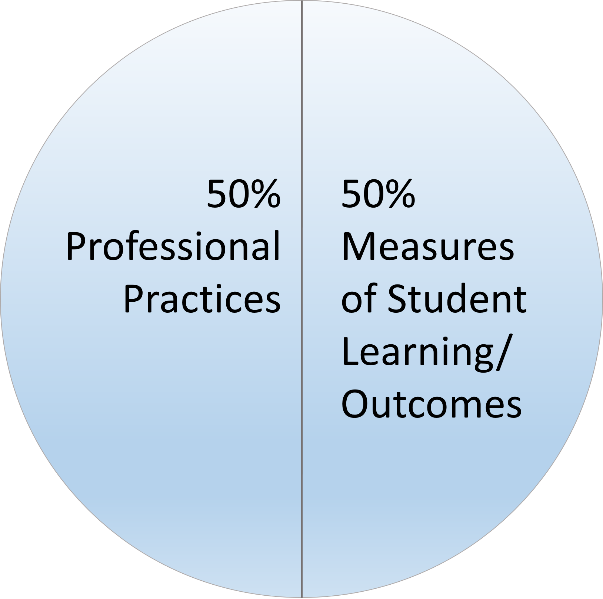 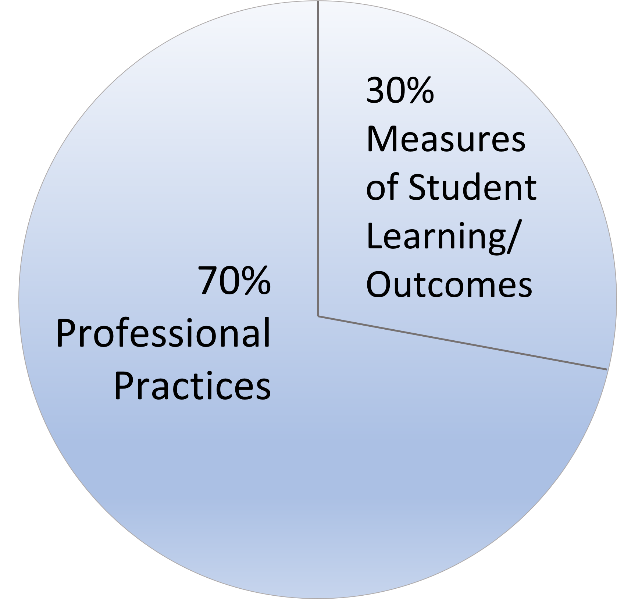 Revisions to the scoring within the state model system
from 1080 total points to 1000 total points                               
(700 pts for prof. practices and 300 pts for MSLs/MSOs)
Additional details available about the scoring revision on the EE website
33
[Speaker Notes: Beginning in the 2023-24 school year, there is a shift in the composition of the Final Effectiveness Rating from 50% professional practices and 50% MSLs and MSOs to 70% professional practices and 30% MSLs and MSOs. This will place a greater emphasis on professional practices, or the rubrics. 

Additionally, revisions to the scoring system in the state model evaluation system will go into effect. This includes a shift in the total points possible from one thousand eighty points to 1000 points. 700 points will be from professional practices, and 300 points will be from MSLs and MSOs. 

To learn more about the scoring system revisions, please visit our website at www.cde.state.co.us/educatoreffectiveness/smes-revised-scoring-overview]
Professional Practices
Professional Practice Quality Standards
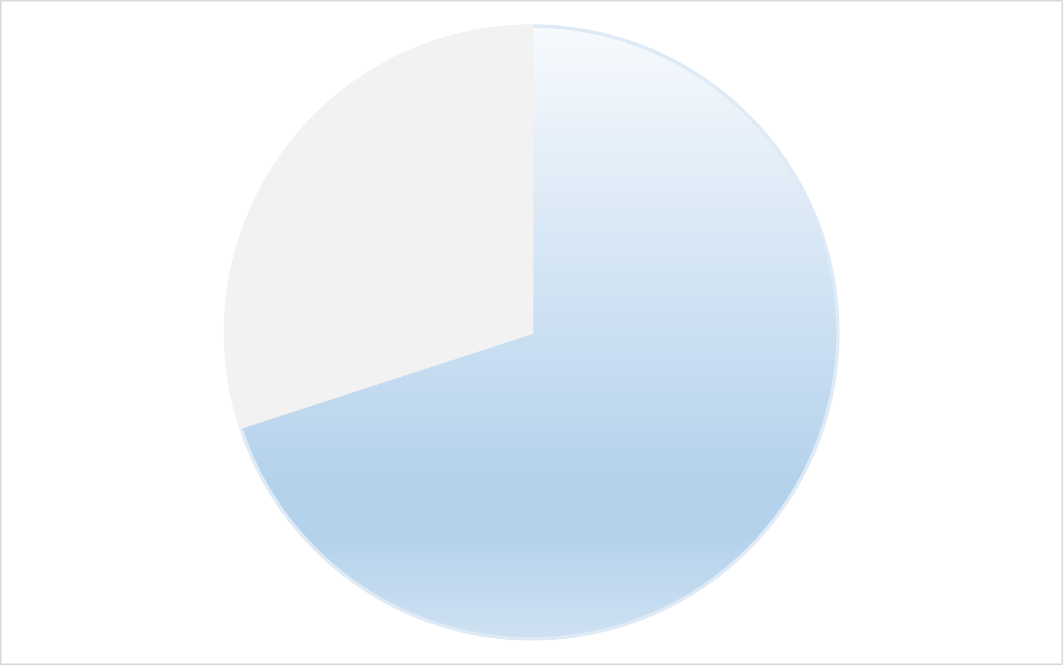 70%
Professional
Practices
34
[Speaker Notes: 70% of the final effectiveness rating is based on the observation of professional practices defined through a rubric that meets or exceeds the Quality Standards defined in State Board Rule (1 CCR 301-87).

The theme for each Quality Standard for all educators are listed on this slide. 

The standards are aligned among all three educator categories: Teacher, Special Service Provider and Principal/AP.]
Rubrics by the Numbers
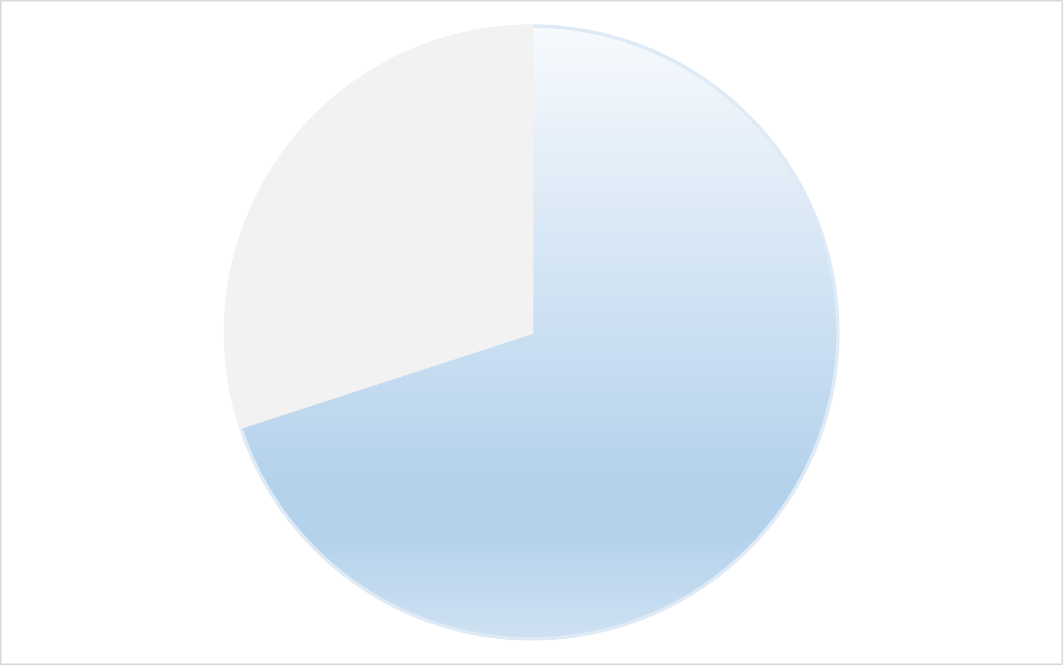 70%
Professional
Practices
35
[Speaker Notes: 70% of the final effectiveness rating is based on the observation of professional practices defined through a rubric that meets the State defined quality standards. 
The standards for all educators are on this slide. 

The standards are aligned among all three educator categories: Teacher, Special Service Provider and Principal/AP.
The following lists the available rubrics within each category:

Teacher
Teacher
Special Education (SPED) Teacher
Teacher Librarian
Teacher on Special Assignment (TOSA), e.g., Instructional Coach

Special Services Providers (SSPs)
School Audiologist
School Counselor
School Nurse
School Occupational Therapist
School Orientation & Mobility Specialist
School Physical Therapist
School Psychologist
School Speech & Language Pathologist
School Social Worker

Principal/AP
Principal/AP]
Teacher Rubrics
The following options are available rubrics for Teachers:
Teacher
New Teacher Librarian
New Special Education (SPED) Teacher
New Teacher on Special Assignment (TOSA) 
    e.g., Instructional Coach
36
Special Services Providers (SSPs)
37
MSLs/MSOs
The MSL/MSO portion of an educator’s evaluation in the SMES is aligned with requirements per state statute and State Board rule.
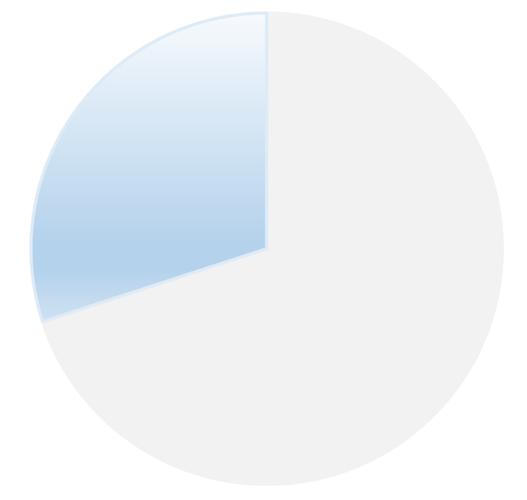 30%
MSLs/MSOs
Measures of Student Learning (MSLs)
Teachers
Principals
Measures of Student Outcomes (MSOs)
Special Services Providers (SSPs)
38
[Speaker Notes: 30% of the final effectiveness rating connects the professional practices with the impact on student growth and development, called Measures of Student Learning (MSLs) and Measures of Student Outcomes (MSOs). This growth is measurable and computed mathematically into the final effectiveness rating. 

An opportunity to go through the requirements for each group of educators follows.

Additional information is available on the CDE website: https://www.cde.state.co.us/educatoreffectiveness/msl-mso-overview-and-statutory-requirements 

NOTE: For those districts/BOCES using the Colorado Performance Management System (COPMS) in RANDA, specific guidance and information regarding updates in the system and support for creating MSLs/MSOs is available on the CDE Educator Effectiveness website https://www.cde.state.co.us/educatoreffectiveness]
Educator Evaluation Cycle
39
Educator Evaluation Cycle
40
[Speaker Notes: As a reminder, the evaluation process focuses on four key points of connection between evaluator and the person being evaluated. These connections will help in planning your evaluation cycle throughout the school year. The four State Model Connection points can be used, or replaced with local touch points, as appropriate throughout this slide deck for districts that may use their own locally-developed evaluation system in lieu of the state model.


Overview of the CO State Model Evaluation System, including information related to unique roles to be evaluated:
http://www.cde.state.co.us/educatoreffectiveness/statemodelevaluationsystem

Implementation Guidance associated with the State Model Evaluation System:
http://www.cde.state.co.us/educatoreffectiveness/implementationguidance

Within the subsequent slides each of the four key points is highlighted and slides are provided to add information that is specific to your district/BOCES.

LOCAL FLEXIBILITY for EDUCATION EVALUATION OPPORTUNITY!
Finding time in evaluations: http://www.cde.state.co.us/educatoreffectiveness/flex/findingtimeinevals]
District Logo
District Level Guidance
Provide an overview of information specific to your district and district-level decisions related to the process for educator evaluation.
- Possible content to highlight, as well as available resources/links are included in the “Notes” section.
In our district, the evaluation process includes:
41
[Speaker Notes: Possible district decisions to highlight:

Teacher Evaluation Requirements
SSP Evaluation Requirements
Principal/Assistant Principal Evaluation Requirements
Inter-Rater Agreement/Reliability Support
Update local educator agency (LEA) settings.
Decide educator quality standard weights
Decide district observation requirements

For districts/BOCES using the Colorado Performance Management System (COPMS) in RANDA:
Identify the person(s) responsible for evaluation support, technical support for the performance management system and Local Access Manager (LAM).
Identify the person to disable all accounts for educators no longer employed by the district/BOCES.
Enable the new school year as early as early as possible (users will not be able to log in until the new school year is enabled).
Update roles and ensure that all teachers are assigned evaluators and accounts within the data management system.

Timeline:
Orientation
Self-Assessment
Professional Growth Plan
Observations – using peers and/or alternate evaluators
Use of Artifacts and the Discrepancy Model
Measures of Student Learning/Outcomes
Mid-Year Review
End-of-Year Rubric
End-of-Year Measures
Final Meeting
Appeals Process

LOCAL FLEXIBILITY for EDUCATION EVALUATION OPPORTUNITY!Evaluating Unique Roles: http://www.cde.state.co.us/educatoreffectiveness/flex-uniqueroles Weighting of Educator Quality Standards: http://www.cde.state.co.us/educatoreffectiveness/flex-weightTraining Options: http://www.cde.state.co.us/educatoreffectiveness/flex-training  
Sharing the Self-Assessment: http://www.cde.state.co.us/educatoreffectiveness/flex-sharing-sa
Professional Growth Plan: http://www.cde.state.co.us/educatoreffectiveness/flex-goalsProfessional Growth Plan and Measures: http://www.cde.state.co.us/educatoreffectiveness/flex-pgp-mslo
Observations: http://www.cde.state.co.us/educatoreffectiveness/flex-observations 
Observation Feedback: http://www.cde.state.co.us/educatoreffectiveness/flex-obs-feedback 
Using Alternate Evaluators: http://www.cde.state.co.us/educatoreffectiveness/flex-designees Using Peers to Provide Feedback: http://www.cde.state.co.us/educatoreffectiveness/flex-peersDiscrepancy Model Approach to Evaluation: http://www.cde.state.co.us/educatoreffectiveness/flex-disc-model 
Measures of Student Learning: http://www.cde.state.co.us/educatoreffectiveness/flex-mslos
Sharing the Evaluator Rubric: http://www.cde.state.co.us/educatoreffectiveness/flex-sharing-rubric 
Appeals: http://www.cde.state.co.us/educatoreffectiveness/flex-appeals]
District Logo
Building Level Guidance
Provide an overview of building level decisions related to the process for educator evaluation.
- Possible content to highlight, as well as available resources/links are included in the “Notes” section.
In our district, the evaluation process includes building-level guidance such as:
42
[Speaker Notes: Possible district decisions to highlight:

Teacher Evaluation Requirements
SSP Evaluation Requirements
Principal/Assistant Principal Evaluation Requirements
Inter-Rater Agreement/Reliability Support
Update local educator agency (LEA) settings.
Decide educator quality standard weights
Decide district observation requirements

For districts/BOCES using the Colorado Performance Management System (COPMS) in RANDA:
Identify the person(s) responsible for evaluation support, technical support for the performance management system and Local Access Manager (LAM).
Identify the person to disable all accounts for educators no longer employed by the district/BOCES.
Enable the new school year within the first two weeks of the school year (users will not be able to log in until the new school year is enabled).
Update roles and ensure that all teachers are assigned evaluators and accounts within the data management system.

Timeline:
Orientation
Self-Assessment
Professional Growth Plan
Observations – using peers and/or alternate evaluators
Use of Artifacts and the Discrepancy Model
Measures of Student Learning/Outcomes
Mid-Year Review
End-of-Year Rubric
End-of-Year Measures
Final Meeting
Appeals Process]
Educator Evaluation Cycle
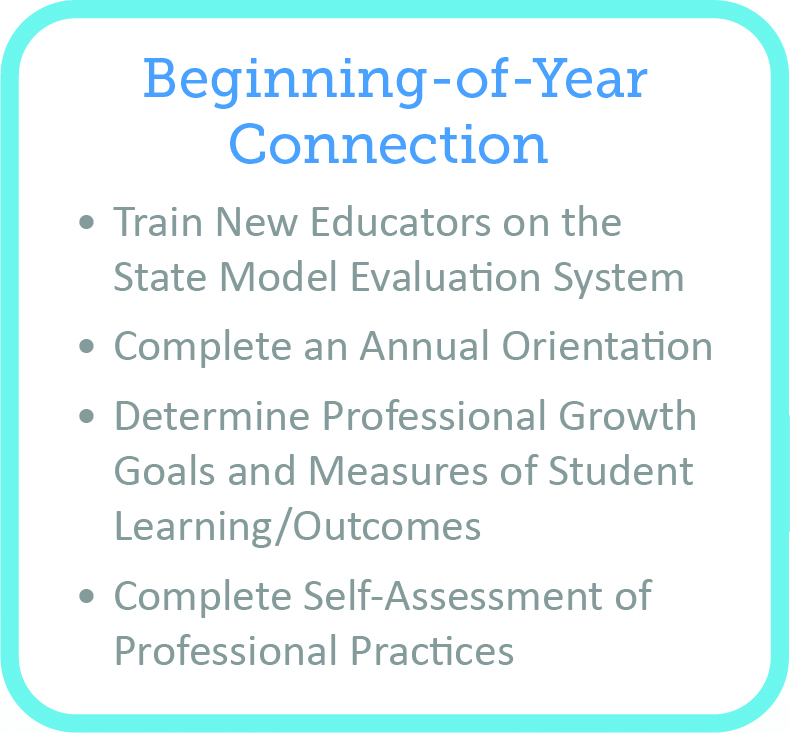 43
[Speaker Notes: As a reminder, the evaluation process focuses on four key points of connection between evaluator and the person being evaluated. These connections will help in planning your evaluation cycle throughout the school year. The four State Model Connection points can be used, or replaced with local touch points, as appropriate throughout this slide deck for districts that may use their own locally-developed evaluation system in lieu of the state model.


LOCAL FLEXIBILITY for EDUCATION EVALUATION OPPORTUNITY!
Finding time in evaluations: http://www.cde.state.co.us/educatoreffectiveness/flex/findingtimeinevals]
Beginning of the year connections:Training and Orientation
Beginning of the school year connections include:
Training: For educators new to the State Model Evaluation System
Foundational Knowledge
Ensures reliability and accuracy
Typically occurs once for an educator
Annual Orientation: For new and returning educators
Updates and any new system features
Any process updates for the district
Ensures shared understanding
Supports fulfillment of requirement that educators are aware of what is included in their evaluation for the school year
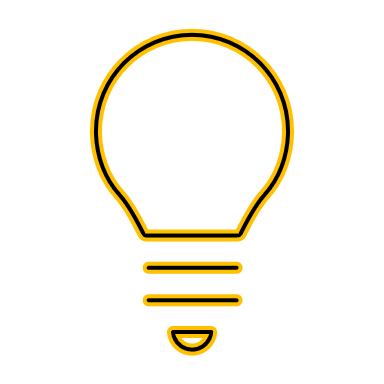 Local flexibility options!
44
[Speaker Notes: Prior to using the state model system, educators should be trained on the system’s processes, tools and materials to ensure that everyone has the foundational knowledge needed to implement the system. Well-trained and knowledgeable users help ensure the reliability and accuracy of the final ratings. This typically occurs once for an educator.

LOCAL FLEXIBILITY for EDUCATION EVALUATION OPPORTUNITY!
http://www.cde.state.co.us/educatoreffectiveness/flex-training]
Beginning of the year connections:Self-Assessment
Each educator completes a self-assessment at the beginning of the year:
Educators complete their self-assessment by the end of the first month of the school year.
Educators may choose to share the self-assessment with their evaluator or not. 
The self-assessment can inform the development of professional growth goals.
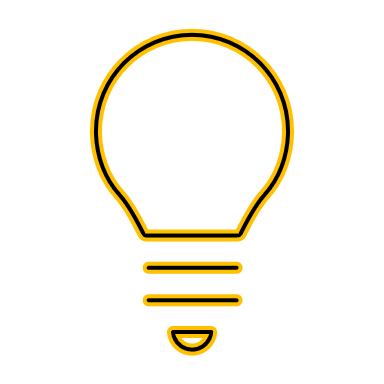 Local flexibility options!
45
[Speaker Notes: This provides an opportunity for educators being evaluated to reflect on their ability to face the challenges ahead during the coming school year, including the measures to which they will be held accountable, student needs and their professional growth plan. 


LOCAL FLEXIBILITY for EDUCATION EVALUATION OPPORTUNITY!
Sharing the Self-Assessment: 
http://www.cde.state.co.us/educatoreffectiveness/flex-sharing-sa  
Professional Growth Plan: 
http://www.cde.state.co.us/educatoreffectiveness/flex-goals]
District Logo
Beginning of the year connections:Self-Assessment
Add building level decisions:
46
[Speaker Notes: On this slide you can add any requirements you have for the self-assessment such as:
Timeline for completion
Sharing protocol
Using the Resource Guide for Deepening the Understanding of Teacher's Professional Practices as needed (http://www.cde.state.co.us/educatoreffectiveness/rev-resourceguide)
Guidance for using the self-assessment as goals are prepared


LOCAL FLEXIBILITY for EDUCATION EVALUATION OPPORTUNITY!
Sharing the Self-Assessment: http://www.cde.state.co.us/educatoreffectiveness/flex-sharing-sa]
Beginning of the year connections:Professional Growth Plans (PGP)
Within the first month of the school year:
The educator and their evaluator review annual school goals to ensure alignment between the goals stated in the educator’s Professional Growth Plan (PGP). 
Educators can consider the context, lessons learned, and how the 2022-23 school year may be informing goals for the 2023-24 year.
Opportunity exists to adjust professional growth goals in consideration of that context.
The educator’s self-assessment can inform the development of professional growth goals.
Teacher Growth plans are based on Teacher Inputs
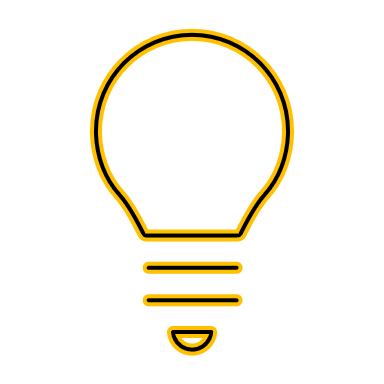 Local flexibility options!
47
[Speaker Notes: LOCAL FLEXIBILITY for EDUCATION EVALUATION OPPORTUNITY!
Professional Growth Plan: http://www.cde.state.co.us/educatoreffectiveness/flex-goals]
District Logo
Beginning of the year connections:Professional Growth Plans (PGP)
Provide overview of information related to building level decisions related to PGPs and related processes/practices.
Building level decisions on PGPs include:
48
[Speaker Notes: Add your building requirements for the educator growth plans on this slide such as:
Timeline for completion and goal expectations:
number of goals
number of action steps
whether someone else will help them with the goal


LOCAL FLEXIBILITY for EDUCATION EVALUATION OPPORTUNITY!
Professional Growth Plan: http://www.cde.state.co.us/educatoreffectiveness/flex-goals]
Beginning of the year connections:Measures of Student Learning/Outcomes
Key Reminders for Creating MSLs/MSOs:
Confirm Measures of Student Learning/Outcomes (MSLs/MSOs) goals and measures are relevant, rigorous, and attainable. 
Maximize opportunities for educators and evaluators to work together to set these measures/outcomes.
Measures of Student Learning are based on student outputs.
For additional help on MSLs/MSOs use the following link:
https://www.cde.state.co.us/educatoreffectiveness/studentgrowthguide
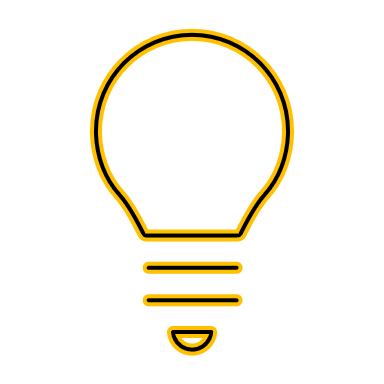 Local flexibility options!
49
[Speaker Notes: Measures of Student Learning Guidance:
http://www.cde.state.co.us/educatoreffectiveness/studentgrowthguide


LOCAL FLEXIBILITY for EDUCATION EVALUATION OPPORTUNITY!
Measures of Student Learning: http://www.cde.state.co.us/educatoreffectiveness/flex-mslos  
Connecting the PGP and MSL/Os: http://www.cde.state.co.us/educatoreffectiveness/flex-pgp-mslo]
District Logo
Beginning of the year connections:Measures of Student Learning/Outcomes
Provide overview of information related to building level decisions related to the MSLs/MSOs and related processes/practices.
Building level decisions on MSLs/MSOs include:
50
[Speaker Notes: On this slide you could include the “pies” for your educators. 

LOCAL FLEXIBILITY for EDUCATION EVALUATION OPPORTUNITY!
Measures of Student Learning: http://www.cde.state.co.us/educatoreffectiveness/flex-mslos 
Connecting the PGP and MSLs/MSOs: http://www.cde.state.co.us/educatoreffectiveness/flex-pgp-mslo 
 add in your building specific information about MSLs. 
For example: the process for creating the MSLs, the date by which MSLs should be set and if ready, insert your pie on this slide.]
Educator Evaluation Cycle
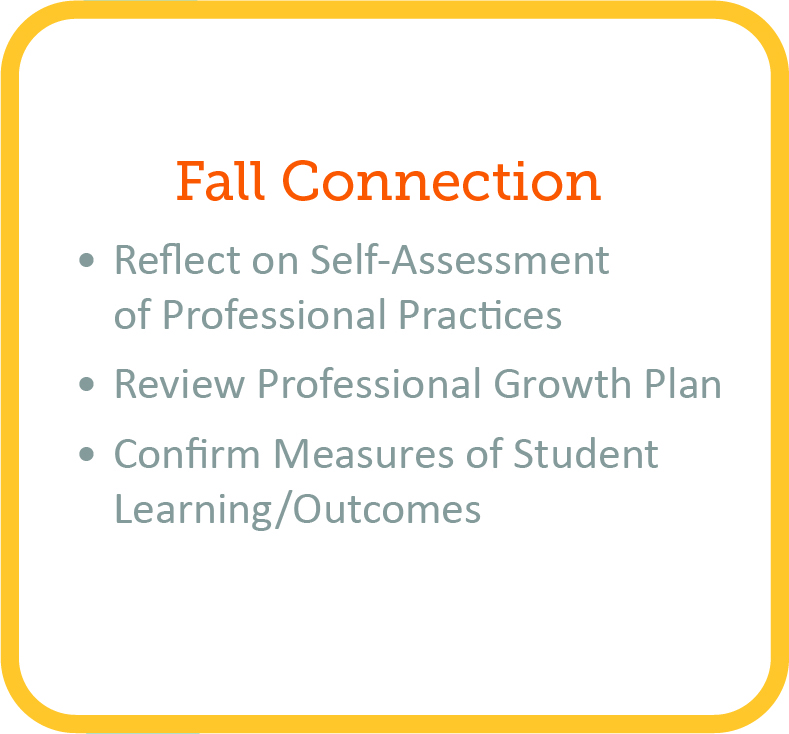 51
[Speaker Notes: As a reminder, the evaluation process focuses on four key points of connection between evaluator and the person being evaluated. These connections will help in planning your evaluation cycle throughout the school year. The four State Model Connection points can be used, or replaced with local touch points, as appropriate throughout this slide deck for districts that may use their own locally-developed evaluation system in lieu of the state model.


LOCAL FLEXIBILITY for EDUCATION EVALUATION OPPORTUNITY!
Finding time in evaluations: http://www.cde.state.co.us/educatoreffectiveness/flex/findingtimeinevals]
Fall Connection
During the Fall Connections, maximize time to:
Reflect on the rubric and update the educator’s                     self-assessment as needed.

Review professional growth plan to ensure that adequate progress is being made toward completing all action steps and achieving goals.
Best practice is to do this periodically throughout the year

Confirm the educator’s goals and measures are still relevant, rigorous, and attainable.
Refine and adjust if/as needed
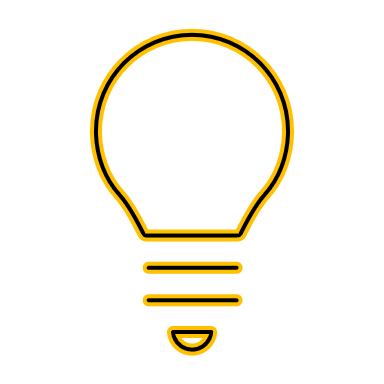 Local flexibility options!
52
[Speaker Notes: These meetings could be formal or informal, brief, ongoing or scheduled depending on the district policy or preference.]
District Logo
Fall Connections:
Provide overview of information related to local decisions related to the Fall Connection – highlight any information not covered in the Beginning of Year connections.
During Fall Connections:
53
[Speaker Notes: LOCAL FLEXIBILITY for EDUCATION EVALUATION OPPORTUNITY!
Measures of Student Learning: http://www.cde.state.co.us/educatoreffectiveness/flex-mslos 
Connecting the PGP and MSLs/MSOs: http://www.cde.state.co.us/educatoreffectiveness/flex-pgp-mslo 
 add in your building specific information about MSLs. 
For example: the process for creating the MSLs, the date by which MSLs should be set and if ready, insert your pie on this slide.]
Educator Evaluation Cycle
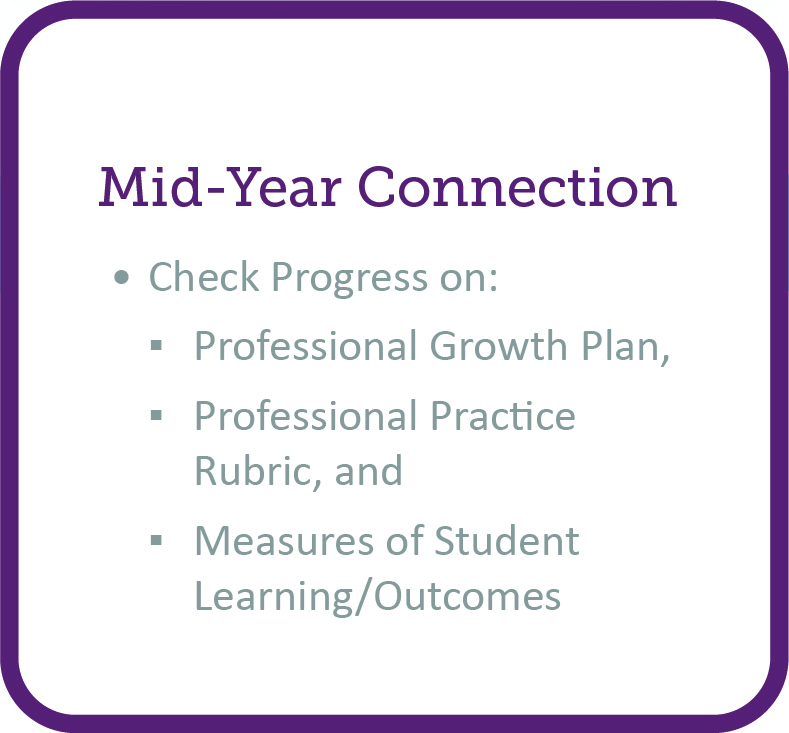 54
[Speaker Notes: As a reminder, the evaluation process focuses on four key points of connection between evaluator and the person being evaluated. These connections will help in planning your evaluation cycle throughout the school year. The four State Model Connection points can be used, or replaced with local touch points, as appropriate throughout this slide deck for districts that may use their own locally-developed evaluation system in lieu of the state model.


LOCAL FLEXIBILITY for EDUCATION EVALUATION OPPORTUNITY!
Finding time in evaluations: http://www.cde.state.co.us/educatoreffectiveness/flex/findingtimeinevals]
Mid-Year Connections
During the Mid-Year Review
The educator and their evaluator review progress towards achieving professional goals. 
Discuss and adjust the educator’s growth plan and rubric if/as needed.
Set the stage for the End of Year Conversation between educator and evaluator.
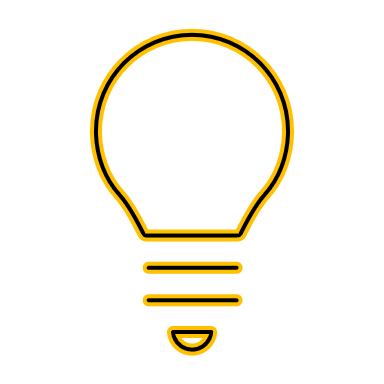 Local flexibility options!
55
[Speaker Notes: The mid-year meeting is the BIG meeting between educator and evaluator and sets the rest of the year up for success.
Principals/Evaluators and educators are strongly encouraged to prioritize this review for an in-depth discussion of progress towards goals as well as take time to explore any potential adjustments that may need to be made in setting the stage for the End of Year Conversation.

Additional considerations for prior to, during, and post to maximize the Mid-Year Review can be found at: http://www.cde.state.co.us/educatoreffectiveness/maximizing_myr]
District Logo
Mid-Year Connections
Provide overview of information related to building-level decisions related to the Mid-Year Review and related processes/practices.
Mid-Year Reviews in our building include:
.
56
[Speaker Notes: Add any deadlines or specifics for your building Mid-Year Reviews on this slide. For example: Completion dates, what the educator should bring to the mid-year, should they make an appointment, among others.]
Educator Evaluation Cycle
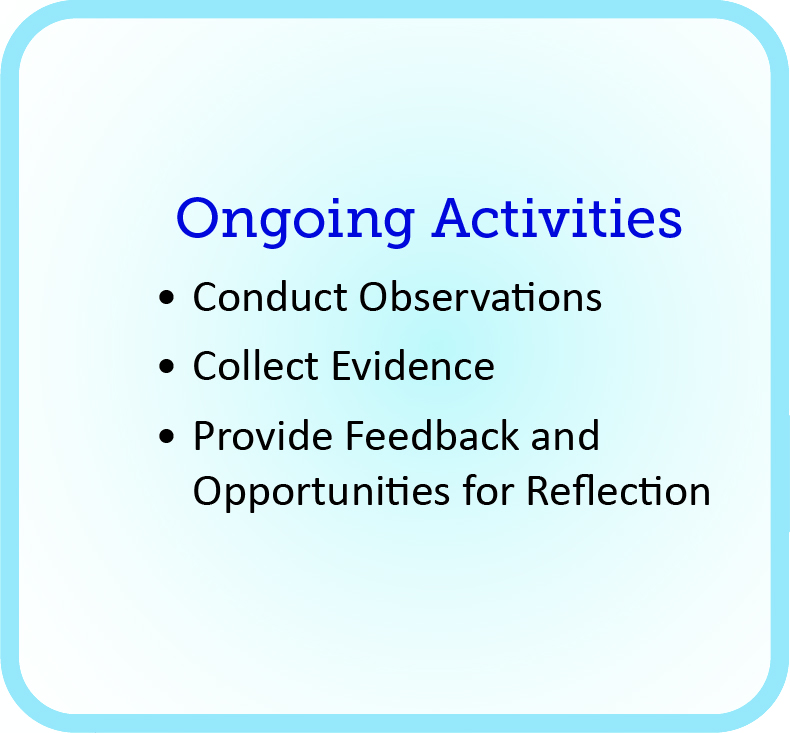 57
[Speaker Notes: As a reminder, the evaluation process focuses on four key points of connection between evaluator and the person being evaluated. These connections will help in planning your evaluation cycle throughout the school year. The four State Model Connection points can be used, or replaced with local touch points, as appropriate throughout this slide deck for districts that may use their own locally-developed evaluation system in lieu of the state model.

LOCAL FLEXIBILITY for EDUCATION EVALUATION OPPORTUNITY!
Finding time in evaluations: http://www.cde.state.co.us/educatoreffectiveness/flex/findingtimeinevals]
Ongoing Activities: Observation and Feedback
Throughout the evaluation cycle, consider the following:
Conduct observations to collect evidence of professional practices.
Explore other ways to collect evidence beyond classroom observations
Seek opportunities to observe educators outside the classroom.
What avenues might exist to gain a full picture of what an educator does, such as PLCs and parent meetings, among others
Feedback from the evaluator to the person being evaluated can take place throughout the year, along with opportunities for reflection.
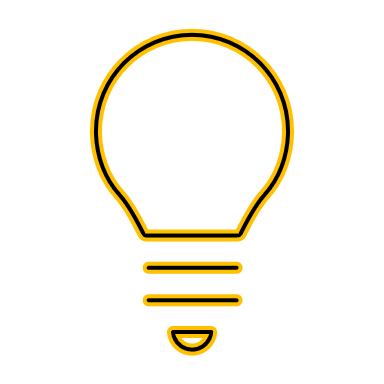 Local flexibility options!
58
[Speaker Notes: The evaluator, who is responsible for accurately and fairly rating professional practices, should take advantage of all opportunities to examine the performance of the educators for whom they have evaluation responsibilities. Additionally, there are many opportunities throughout the school day in which staff members may be evaluated outside of the classroom, and evaluators who take advantage of those opportunities will have the information necessary to make fair and accurate determinations of the staff members’ performance.

New information is now available on the CDE website that focused on effective observation and feedback in various learning environments (including remote/online):
Providing Effective Observations and Feedback
http://www.cde.state.co.us/educatoreffectiveness/observationfeedback 

LOCAL FLEXIBILITY for EDUCATION EVALUATION OPPORTUNITY!
Observations: http://www.cde.state.co.us/educatoreffectiveness/flex-observations
Observation Feedback: http://www.cde.state.co.us/educatoreffectiveness/flex-obs-feedback]
Ongoing Activities: Observation Process
Sequence adapted from Rhode Island Department of Education training materials
Better Feedback for Better Teaching, Bill and Melinda Gates Foundation, 2016
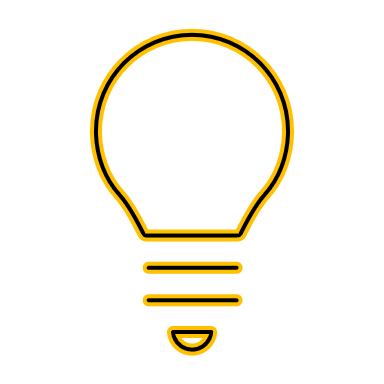 Local flexibility options!
59
[Speaker Notes: This is a graphic from Better Feedback for Better Teaching. You may want to share this with your educators, so they are aware of best practices for collecting data and giving feedback.

LOCAL FLEXIBILITY for EDUCATION EVALUATION OPPORTUNITY!
Observations: http://www.cde.state.co.us/educatoreffectiveness/flex-observations
Observation Feedback: http://www.cde.state.co.us/educatoreffectiveness/flex-obs-feedback]
District Logo
Ongoing Activities: Observation and Feedback
District level decisions on observation and feedback
In our district, this looks like…
60
[Speaker Notes: The district should inform educators about the process of observation and feedback. For example: how often will the educator be observed, how will feedback take place, can they request an observation, how will they be informed about upcoming observations or will they be unannounced?

LOCAL FLEXIBILITY for EDUCATION EVALUATION OPPORTUNITY!
Observations: http://www.cde.state.co.us/educatoreffectiveness/flex-observations
Observation Feedback: http://www.cde.state.co.us/educatoreffectiveness/flex-obs-feedback]
Educator Evaluation Cycle
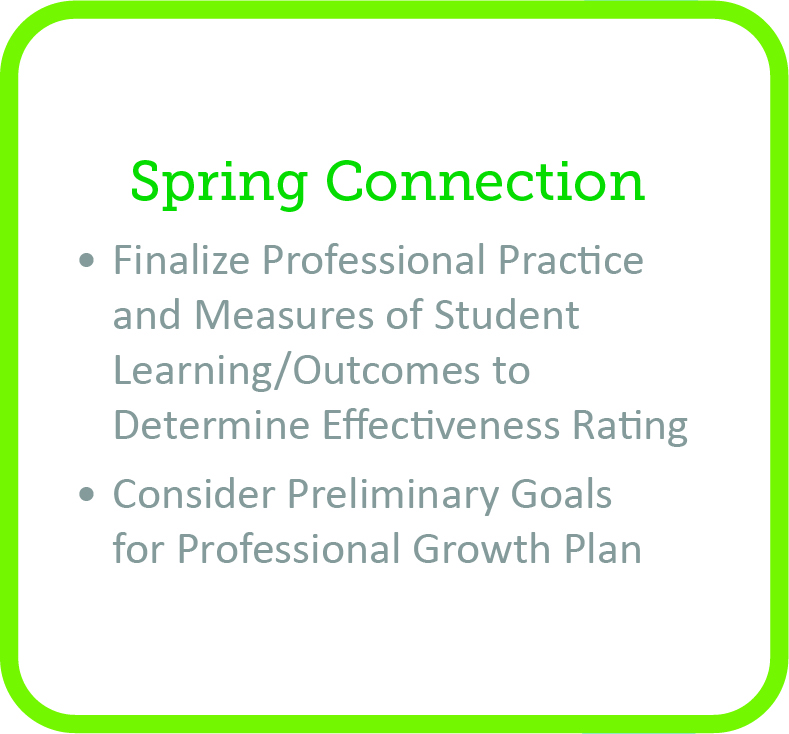 61
[Speaker Notes: As a reminder, the evaluation process focuses on four key points of connection between evaluator and the person being evaluated. These connections will help in planning your evaluation cycle throughout the school year. The four State Model Connection points can be used, or replaced with local touch points, as appropriate throughout this slide deck for districts that may use their own locally-developed evaluation system in lieu of the state model.


LOCAL FLEXIBILITY for EDUCATION EVALUATION OPPORTUNITY!
Finding time in evaluations: http://www.cde.state.co.us/educatoreffectiveness/flex/findingtimeinevals]
Spring Connections
Conduct an End of Year conversation 
Build upon the Mid-Year review and conversation between  the evaluator and the educator.
Discuss professional practice ratings, along with artifacts and any other evidence needed to confirm the accuracy of ratings. 

If agreement on the final effectiveness rating is reached, both evaluator and educator may sign the final effectiveness rating.
NOTE: It can be helpful to maximize the time together and complete the signatures at the close of the conversation while together.
62
Spring Connections
No later than two weeks prior to 
the end of the school year:

If agreement exists on the final effectiveness rating, both evaluator and educator sign-off on rating.
If the evaluator and educator being evaluated did                  not agree on the final effectiveness rating: 
They should jointly review additional evidence to help each other understand their respective positions on rating levels.
The purpose of this meeting is to come to agreement. 
If agreement is not reached: 
The supervisor is responsible for determining final ratings on professional practices and overall effectiveness.
63
Spring Connections
Before the next evaluation cycle begins, each educator being evaluated develops a professional growth plan (PGP) designed to:
address any areas in which growth and development are needed 
professional development or training required
other resources needed to fully implement the PGP 

Any necessary updates to the plan may be made at the beginning of the next school year.
64
District Logo
Spring Connections in our district
Include district level decisions for:
finalizing the evaluation assessment/rubric
finalizing MSL/MSOs
completing the current goals and using that information to plan goals for the next year
65
Advisory Personnel Performance Evaluation Council Engaging Stakeholders and the 1338 Council
66
[Speaker Notes: The Advisory Personnel Performance Evaluation Council (formerly known as the 1338 Committee) can be a powerful group to bring together to make recommendations about the components of a local evaluation system.


LOCAL FLEXIBILITY for EDUCATION EVALUATION OPPORTUNITY!
http://www.cde.state.co.us/educatoreffectiveness/flex-adv-evaluation-council]
What is a 1338 Council?
Advisory Personnel Performance Evaluation Council (also known as “1338 Council”)
State statute outlines that every school district and BOCES in Colorado shall have an advisory personnel performance evaluation council.                 (C.R.S. 22-9-107)

State Board rule specifies that each school district and BOCES in Colorado must have an advisory personnel performance evaluation (1338) council to consult with the local school board as to the fairness, effectiveness, credibility, and professional quality of local evaluation systems, processes, procedures.  (C.C.R. 5.2)
67
[Speaker Notes: State board rule specifies that each school district in Colorado must have an Advisory Personnel Performance Evaluation (1338) council to consult with the local school board as to the Fairness, effectiveness, credibility, and professional quality of local evaluation systems, processes, procedures. 

It also specifies that each BOCES that employs licensed personnel must have a “BOCES Advisory Personnel Performance Evaluation Council”.

This state board rule applies to all districts, you may use the state model or a locally created rubric and model, the rule applies to all.

The council is advisory to the local school board. They do not have a decision-making role/authority.]
Who serves on 1338 Councils?
State board rule specifies that membership of district 1338 Councils must, at a minimum, consist of the following members appointed by the local school board:
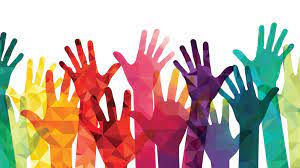 One teacher
One administrator
One principal from the school district
One school district resident who is a parent with a child attending a school within the district
One school district resident who is not a parent with a child attending a school within the district
Image source: Google
68
[Speaker Notes: The following members must be part of the membership of a 1338 Council per requirements in State Board rule:
One teacher
One administrator
One principal from the school district
One school district resident who is a parent with a child attending a school within the district
One school district resident who is not a parent with a child attending a school within the district

The membership of a district’s 1338 Council may overlap with other district committees (i.e., accountability committees), particularly in smaller districts.]
The role of 1338 Councils
1338 Councils were established to provide school boards with input & feedback around 4 key areas:
Fairness of local evaluation systems
Effectiveness of local evaluation systems
Credibility of local evaluation systems
Professional quality of local evaluation systems

How can school districts meaningfully engage
1338 Councils throughout the school year in this work?
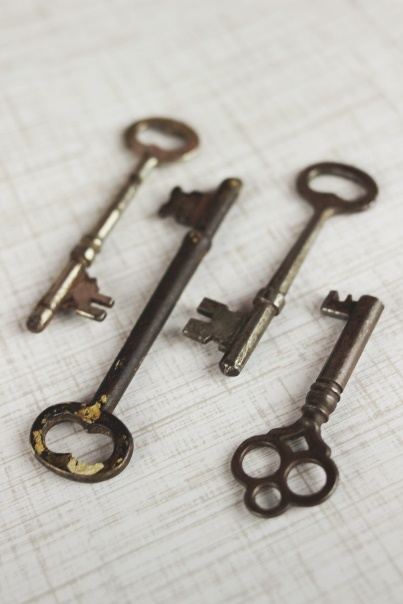 Image source: Google
69
[Speaker Notes: 1338 Councils were established to provide local school boards with input and feedback around 4 key areas:

Fairness of local evaluation systems
Effectiveness of local evaluation systems
Credibility of local evaluation systems
Professional Quality of local evaluation systems]
District Logo
District Level Guidance
Provide an overview of the local Advisory Personnel Performance Evaluation Council (also known as 1338 Council or Committee). 
-This may be a good opportunity to recruit participation in your local committee/council and/or share decisions informed by the council as well as any upcoming work of the council in support of educator evaluations in the district.
In our district, this committee/council:
70
[Speaker Notes: Engaging Stakeholders
https://www.cde.state.co.us/educatoreffectiveness/flex/engaging-stakeholders]
Support Contact Information
71
District Logo
District/Building Contacts and Resources
Colorado Performance Management System (COPMS) in RANDA:
Login Support through our                                                  District Local Access Manager (LAM)
Include name(s) and email address(es)
System support through RANDA
copms@cde.state.co.us
Additional Building contacts and resources
Include name(s) and email address(es)
72
[Speaker Notes: Add the names and contact information for people that can assist educators if they have questions. COPMS information is provided here for district/BOCES who utilize the state provided platform – this can be replaced with district’s local contact information as appropriate.]
CDE Educator Effectiveness Regional Specialists
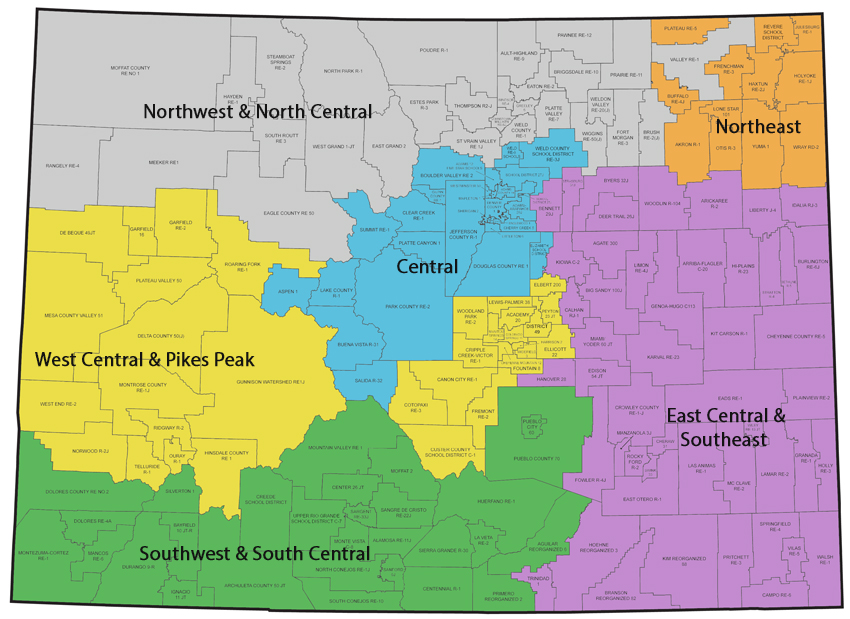 73
http://www.cde.state.co.us/educatoreffectiveness/ee-regions
[Speaker Notes: The Educator Effectiveness (EE) Office offers differentiated support to districts/BOCES through our team of Regional Specialists. The Regional Specialists can assist districts/BOCES as they support educator practice and build an integrated, systematic approach to educator evaluation – as a part of the state model system or a district’s unique evaluation system.The Educator Effectiveness Regional Specialists are available to meet with districts/BOCES to discuss local needs. Please use the chart above to help identify your Educator Effectiveness Regional Specialist. Feel free to contact your specialist with any questions you may have or support you may need!]